Exam Preparation & Building a Computer
Exam Preparation, Multiplication Implementation Exercise, Building a Computer, Hack CPU Interface
Lecture Outline
Exam Preparation
Study Strategies, Mock Exam Problem

Multiplication Implementation Exercise
Multiplying Two Numbers in Hack Assembly

Building a Computer
Architecture, Fetch and Execute Cycle

Hack CPU Interface
Implementation and Operations
2
Exams Preparation Discussion
How do you usually prepare for your exams?

What is one thing that is effective and ineffective about the way you study? Why?

What are some effective exam preparation strategies that you would find most helpful?
3
Gearing Up For Exams
Make a Study Plan
What key topics / concepts does your exam cover?
How might your study guides look different for specific classes?
What resources, materials, or people might you engage with?

Create a Schedule
Avoid cramming
Office hours, review sessions, study groups 
Reference your weekly time commitments & quarterly calendar

Test Yourself
What are ways that can help address this?
Replicate exam-like environments
4
Project 6, Part I: Mock Exam Problem
Schedule a 30-minute session based on your group members' availability to complete one mock exam problem

Determine how you will connect with each other and where your session will be located

Mock exam problem groups posted on the Ed board
Please have one person from your group email Eric or respond on the Ed post with when your group will meet for the mock exam problem
5
Lecture Outline
Exam Preparation
Study Strategies, Mock Exam Problem

Multiplication Implementation Exercise
Multiplying Two Numbers in Hack Assembly

Building a Computer
Architecture, Fetch and Execute Cycle

Hack CPU Interface
Implementation and Operations
6
Hack: Registers
D Register: For storing Data

A Register: For storing data and Addressing memory

M “Register”: The 16-bit word in Memory currently being referenced by the address in A
RAM


1100101010010101
...
106
107
108
109
110
...
REGISTERS
M
A
108
D
7
Hack: A-Instructions
Syntax:

value can either be:
A decimal constant
A symbol referring to a constant

Semantics:
Stores value in the A register
@value
8
Hack: A-Instructions
Binary Syntax
Symbolic Syntax


Loads a value into the A register

Example:
@value
0000000000010101
Value:
Binary encoding of 21
Family:
A-Instruction
A Register
D Register
0
0
...

  @21

  ...
A Register
D Register
21
0
9
Hack: Symbols
Symbols are simply an alias for some address
Only in the symbolic code—don’t turn into a binary instruction
Assembler converts use of that symbol to its value instead

Example:
LOOP = 02
0000000000000011
1110101010010000
0000000000010101
1110111111010000
0000000000000010

...
@3
  D=0
(LOOP)  
  @21
  D=1
  @LOOP

  ...
00
01
02
03
04
00
01

02
03
04
Assemble
10
Hack: C-Instructions
Syntax: 				(dest and jump  optional)
dest is a combination of destination registers:

comp is a computation:


jump is an unconditional or conditional jump:

Semantics:
Computes value of comp
Stores results in dest (if specified)
If jump is specified and condition is true (by testing comp result), jump to instruction ROM[A]
dest = comp ; jump
M, D, MD, A, AM, AD, AMD
0, 1, -1, D, A, !D, !A, -D, -A, D+1, A+1, D-1, A-1, D+A, D-A, A-D, D&A, D|A, M, !M, -M, M+1, M-1, D+M, D-M, M-D, D&M, D|M
JGT, JEQ, JGE, JLT, JNE, JLE, JMP
11
Hack: C-Instructions
Symbolic:

Binary:
dest = comp ; jump
1 1 1 a c1 c2 c3 c4 c5 c6 d1 d2 d3 j1 j2 j3
Family:
C-Instruction
Unused
Comp:
ALU Operation (a bit chooses between A and M)
Dest:
Where to store result
Jump:
Condition for jumping
12
Hack: C-Instructions
Symbolic:

Binary:
dest = comp ; jump
1 1 1 a c1 c2 c3 c4 c5 c6 d1 d2 d3 j1 j2 j3
Jump:
Condition for jumping
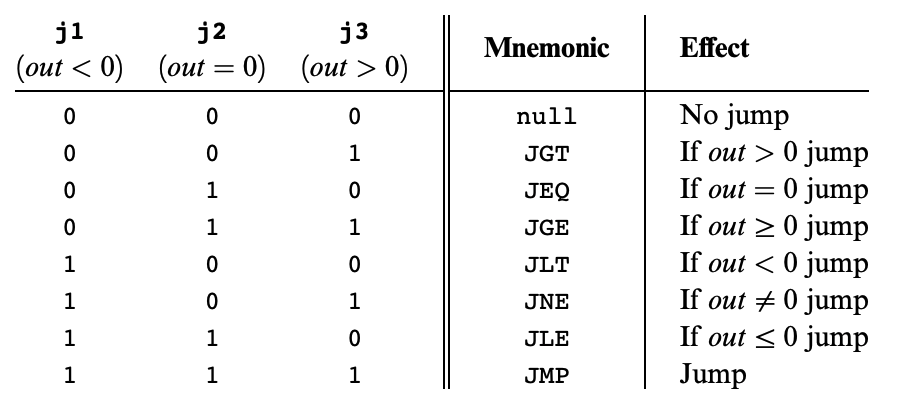 Chapter 4
13
Hack: C-Instructions
Symbolic:

Binary:
dest = comp ; jump
1 1 1 a c1 c2 c3 c4 c5 c6 d1 d2 d3 j1 j2 j3
Dest:
Where to store result
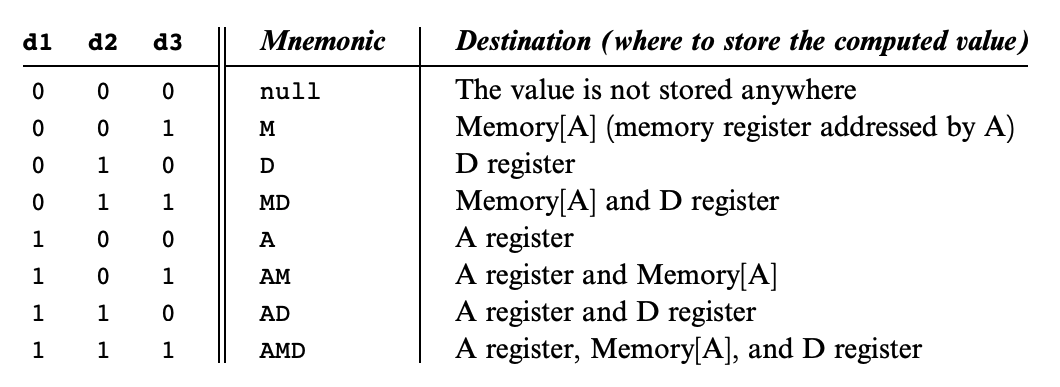 Chapter 4
14
Hack: C-Instructions
Symbolic:

Binary:
dest = comp ; jump
1 1 1 a c1 c2 c3 c4 c5 c6 d1 d2 d3 j1 j2 j3
Comp:
ALU Operation (a bit chooses between A and M)
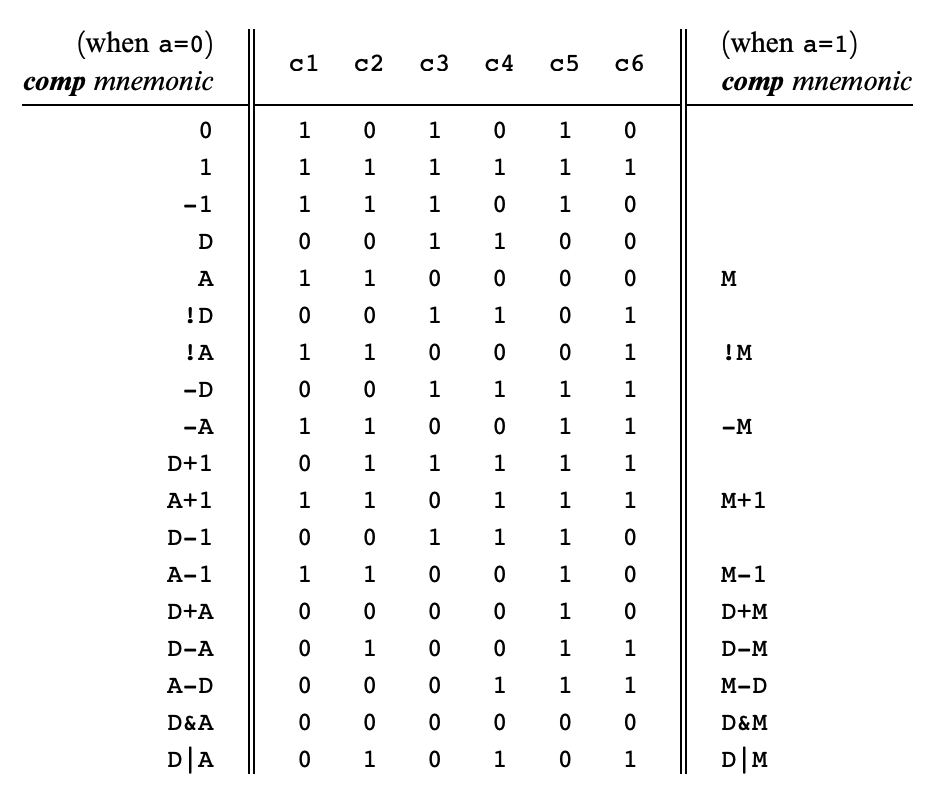 Chapter 4
Important: just pattern matching text!
Cannot have “1+M”
15
Exercise: Implementing Multiplication
Write a program that multiplies R0 and R1 and stores the result in R2
Remember we don’t have a multiply operation
We will have to use add and loops to get the job done

Roadmap
Start with pseudocode using if statements, loops, etc.
Remove conditionals and loops by using jumps in pseudocode
Convert pseudocode to assembly
16
Exercise: Implementing Multiplication
Goal: Implement R0 × R1 = R2
17
Exercise: Implementing Multiplication
Goal: Implement R0 × R1 = R2
Approach: add R0 to the result R1 times
18
Exercise: Implementing Multiplication
Goal: Implement R0 × R1 = R2
Approach: add R0 to the result R1 times
R2 = 0
while (R1 > 0) {
    R2 = R0 + R2
    R1 = R1 - 1
}
19
Exercise: Implementing Multiplication
Attempt 1: What happens when R1 is 0? What should happen?
Remove loops from pseudocode
Use labels to notate important sections of the code
START:  
    R2 = 0
LOOP:
  R2 = R0 + R2
  R1 = R1 - 1
  IF R1 > 0 JMP LOOP
END:
     INFINITE LOOP
R2 = 0
while (R1 > 0) {
    R2 = R0 + R2
    R1 = R1 - 1
}
20
Exercise: Implementing Multiplication
Attempt 1: What happens when R1 is 0? What should happen?
Remove loops from pseudocode
Use labels to notate important sections of the code
START:  
  R2 = 0
LOOP:
    IF R1 <= 0
        JMP to END
    R2 = R0 + R2
    R1 = R1 - 1
    JMP LOOP
END:
    INFINITE LOOP
R2 = 0
while (R1 > 0) {
    R2 = R0 + R2
    R1 = R1 - 1
}
21
Exercise: Implementing Multiplication
Convert to Hack Assembly
START:  
  R2 = 0
LOOP:
    IF R1 <= 0
        JMP to END
    R2 = R0 + R2
    R1 = R1 - 1
    JMP LOOP
END:
    INFINITE LOOP
22
Exercise: Implementing Multiplication
Convert to Hack Assembly
START:  
  R2 = 0
LOOP:
    IF R1 <= 0
        JMP to END
    R2 = R0 + R2
    R1 = R1 - 1
    JMP LOOP
END:
    INFINITE LOOP
(START)
    @R2
    M = 0
(LOOP)
(END)
23
Exercise: Implementing Multiplication
Convert to Hack Assembly
START:  
  R2 = 0
LOOP:
    IF R1 <= 0
        JMP to END
    R2 = R0 + R2
    R1 = R1 - 1
    JMP LOOP
END:
    INFINITE LOOP
(START)
    @R2
    M = 0
(LOOP)
    @R1
    D = M
    @END
    D; JLE
(END)
24
Exercise: Implementing Multiplication
Convert to Hack Assembly
(START)
    @R2
    M = 0
(LOOP)
    @R1
    D = M
    @END
    D; JLE
 @R0
 D = M
 @R2
 M = M + D
(END)
START:  
  R2 = 0
LOOP:
    IF R1 <= 0
        JMP to END
    R2 = R0 + R2
    R1 = R1 - 1
    JMP LOOP
END:
    INFINITE LOOP
25
Exercise: Implementing Multiplication
(START)
    @R2
    M = 0
(LOOP)
    @R1
    D = M
    @END
    D; JLE
 @R0
 D = M
 @R2
 M = M + D
 @R1
 M = M - 1
 @LOOP
 0; JMP
(END)
Convert to Hack Assembly
START:  
  R2 = 0
LOOP:
    IF R1 <= 0
        JMP to END
    R2 = R0 + R2
    R1 = R1 - 1
    JMP LOOP
END:
    INFINITE LOOP
26
Exercise: Implementing Multiplication
(START)
    @R2
    M = 0
(LOOP)
    @R1
    D = M
    @END
    D; JLE
    @R0
    D = M
    @R2
    M = M + D
    @R1
    M = M – 1
    @LOOP
    0; JMP
(END)
    @END
    0; JMP
Convert to Hack Assembly
START:  
  R2 = 0
LOOP:
    IF R1 <= 0
        JMP to END
    R2 = R0 + R2
    R1 = R1 - 1
    JMP LOOP
END:
    INFINITE LOOP
27
Lecture Outline
Exam Preparation
Study Strategies, Mock Exam Problem

Multiplication Implementation Exercise
Multiplying Two Numbers in Hack Assembly

Building a Computer
Architecture, Fetch and Execute Cycle

Hack CPU Interface
Implementation and Operations
28
Building a Computer
All your hardware efforts are about to pay off!

Perspective: BUILDING A COMPUTER

In Project 6, you will build Computer.hdl, the final, top-level chip in this course
For all intents and purposes, a real computer
Simplified, but organization very similar to your laptop

Project 7 onward, we will write software to make it useful
29
Von Neumann Architecture
COMPUTER
MEMORY
CPU
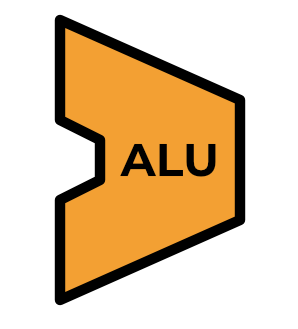 0
1
2
0101110011100110
1011000101010100
1110001011111100
...

Instructions
INPUT
OUTPUT
n
n+1
n+2
1100101010010101
1100100101100111
0011001010101011
...

Data
REGISTERS
CONTROL
30
Connecting the Computer: Buses
COMPUTER
MEMORY
CPU
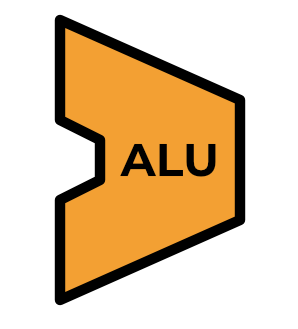 0
1
2
0101110011100110
1011000101010100
1110001011111100
...

Instructions
INPUT
OUTPUT
n
n+1
n+2
1100101010010101
1100100101100111
0011001010101011
...

Data
REGISTERS
CONTROL
Control Bus
Address Bus
Data Bus
31
Basic CPU Loop
Repeat forever:
Fetch an instruction from the program memory
Execute that instruction
32
Fetching
Specify which instruction to read as the address input to our memory
Data output: actual bits of the instruction
Memory Output: Data
MEMORY
Instruction
D=A;JMP
0
1
2
0101110011100110
1011000101010100
1110001011111100
...

Instructions
n
n+1
n+2
1100101010010101
1100100101100111
0011001010101011
...

Data
Memory Input: Address
PC
1
Instruction Address
33
Executing
The instruction bits describe exactly “what to do”
A-instruction or C-instruction?
Which operation for the ALU?
What memory address to read? To write?
If I should jump after this instruction, and where?

Executing the instruction involves data of some kind
Accessing registers
Accessing memory
34
Combining Fetch & Execute
Memory Output: Data
MEMORY
Instruction
D=A;JMP
0
1
2
0101110011100110
1011000101010100
1110001011111100
...

Instructions
Data
245
Memory Input: Address
n
n+1
n+2
1100101010010101
1100100101100111
0011001010101011
...

Data
PC
1
Instruction Address
Data Address     (From instruction or register)
35
Combining Fetch & Execute
Memory Output: Data
Could we implement with RAM16K.hdl?
(Hint: Think about the I/O of RAM)
MEMORY
Instruction
D=A;JMP
0
1
2
0101110011100110
1011000101010100
1110001011111100
...

Instructions
Data
245
Memory Input: Address
n
n+1
n+2
1100101010010101
1100100101100111
0011001010101011
...

Data
PC
1
Instruction Address
Data Address     (From instruction or register)
36
Combining Fetch & Execute
Memory Output: Data
Could we implement with RAM16K.hdl?
No! Our memory chips only have one input and one output
MEMORY
Instruction
D=A;JMP
0
1
2
0101110011100110
1011000101010100
1110001011111100
...

Instructions
Data
245
Memory Input: Address
n
n+1
n+2
1100101010010101
1100100101100111
0011001010101011
...

Data
PC
1
Instruction Address
Data Address     (From instruction or register)
37
Solution 1: Handling Single Input / Output
Memory Output: Data
Instruction, when fetching
Can use multiplexing to share a single input or output
MEMORY
0
1
2
0101110011100110
1011000101010100
1110001011111100
...

Instructions
DMux
Data, when executing
Memory Input: Address
n
n+1
n+2
1100101010010101
1100100101100111
0011001010101011
...

Data
Instruction Address
Mux
Data Address
Fetching vs. Executing
38
Solution 1: Fetching / Executing Separately
Fetching vs. Executing
Memory Output: Data
Instruction, when fetching
Need to store fetched instruction so it’s available during execution phase
MEMORY
Register
0
1
2
0101110011100110
1011000101010100
1110001011111100
...

Instructions
DMux
Data, when executing
Memory Input: Address
n
n+1
n+2
1100101010010101
1100100101100111
0011001010101011
...

Data
Instruction Address
Mux
Data Address
Fetching vs. Executing
39
Solution 2: Separate Memory Units
Separate instruction memory and data memory into two different chips
Each can be independently addressed, read from, written to

Pros:
Simpler to implement

Cons:
Fixed size of each partition, rather than flexible storage
Two chips → redundant circuitry
40
Lecture Outline
Exam Preparation
Study Strategies, Mock Exam Problem

Multiplication Implementation Exercise
Multiplying Two Numbers in Hack Assembly

Building a Computer
Architecture, Fetch and Execute Cycle

Hack CPU Interface
Implementation and Operations
41
Hack CPU
COMPUTER
RAM
(Data)
ROM
(Instructions)
CPU
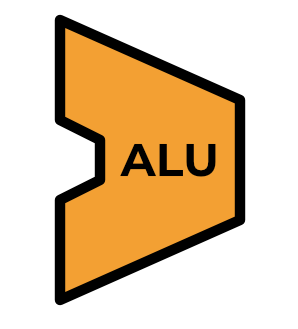 data out
instr
0
1
2
100110010111
100011001111
000000000010
...

Data
0
1
2
010111001110
101100010101
111000101111
...

Instructions
REGISTERS
data in
addr of next instruction
CONTROL
INPUT
OUTPUT
42
Hack CPU Interface Inputs
inM: Value coming from memory

instruction: 16-bit instruction 

reset: if 1, reset the program
43
Hack CPU Interface Outputs
outM: value used to update memory if writeM is 1

writeM: if 1, update value in memory at addressM with outM

addressM: address to read from or write to in memory

pc: address of next instruction to be fetched from memory
44
Hack CPU Implementation
Diving beneath the hood… next lecture!
pc
45
Lecture 9 Reminders
Project 5 due this Friday (2/2) at 11:59pm

Midterm exam coming up on 2/9 during lecture time

Amy has office hours tomorrow at 1:30pm in CSE2 151
Feel free to post your questions on the Ed board as well
46